Урок химии
Химики - это те, кто на самом деле знают, как устроен мир 
Лайнус  Полинг
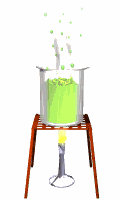 Разнеси вещества
аморфное
кристаллическое
Ионная к. р.
Атомная к.р.
Молекулярная к.р.
Металлическая к.р.
Домашняя задача(мозговой штурм)
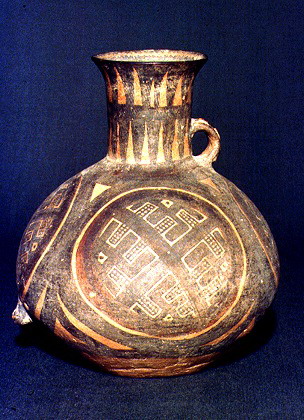 Для чего могли применять этот кувшин?
Лабораторный опыт
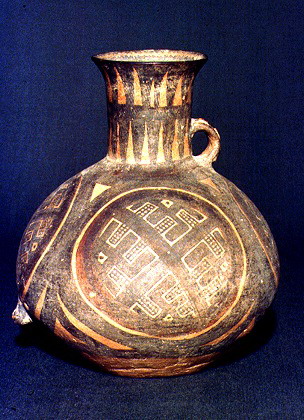 Прилейте к молоку 1 мл кислоты (HCl)?
Что наблюдается?
Какой вывод можно сделать?
25 ноября
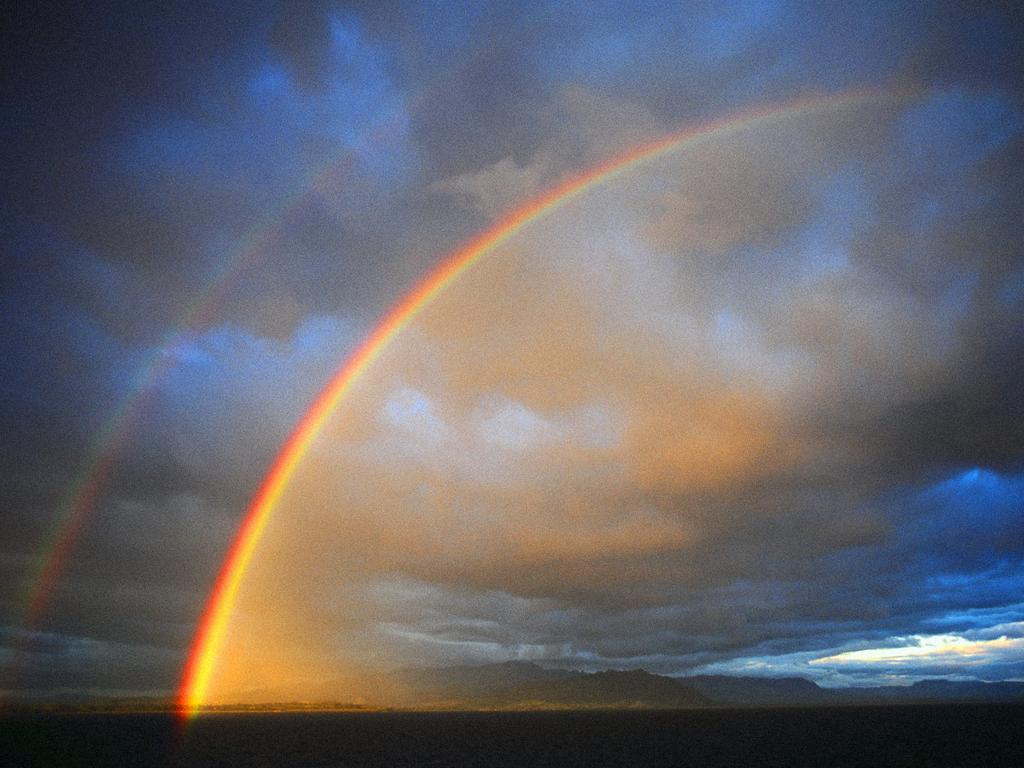 Чистые вещества и смеси
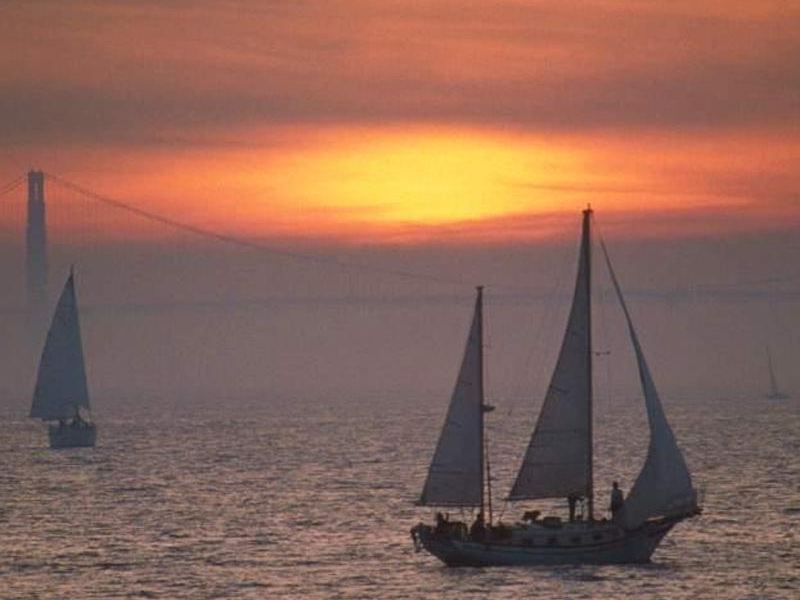 ВОСХОД СОЛНЦА
Загорелась зорька красная
В небе темно-голубом,
Полоса явилась ясная
В своем блеске золотом.
Лучи солнышка высоко
Отразили в небе свет.
И рассыпались далеко
От них новые в ответ.
Лучи ярко-золотые
Осветили землю вдруг.
Небеса уж голубые
Расстилаются вокруг.
Сергей Есенин
Цель  урока
1. Дать определения таким понятиям как 
Чистое вещество,
Смеси.
2. Научиться отличать смеси и чистые вещества.
3. Разделить смесь путем фильтрования.
Опыт «Песок и соль»
Как доказать, что вещества не вступили в реакцию?

Приведите примеры из жизни.
Работа с учебником с.121 (параграф 23)
Какие бывают смеси?
Домашняя работа
Дисперсная система
Гель
Золь
Аэрозоль
Эмульсия
Суспензия
Диспе́рсная систе́ма — это смесь, состоящая как минимум из двух веществ (компонентов), которые совершенно или практически не смешиваются друг с другом и не реагируют друг с другом химически. 
Фазы можно отделить друг от друга физическим способом (центрифугировать, сепарировать и т. д.).
Работа в тетради
Аэрозоль, эмульсия, суспензия
О каких веществах вы можете рассказать?
Состав воздуха
Химический состав
Видео опыт «Соль и вода»
Какие физические методы применили в лаборатории?
Работа в группах – кто больше?
Предложите методы разделения смесей
Видео опыт «Взаимодействие железа и серы»
Какими физическими свойствами обладает смесь, а какими индивидуальное вещество?
Чистые вещества (ЧДА)
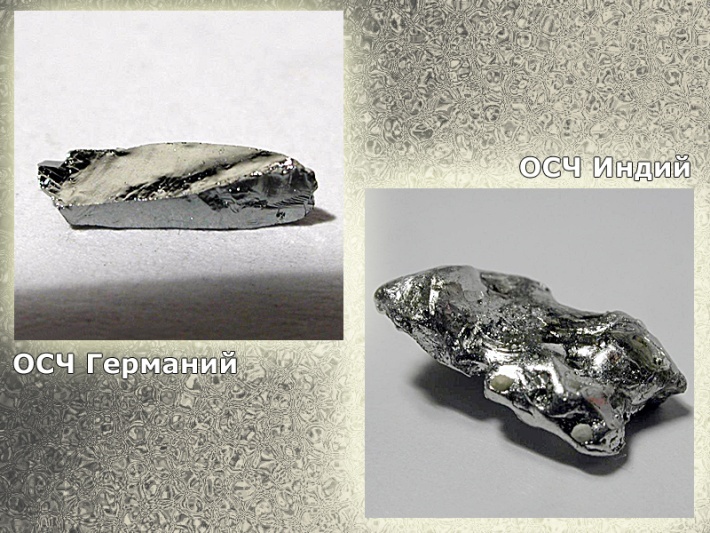 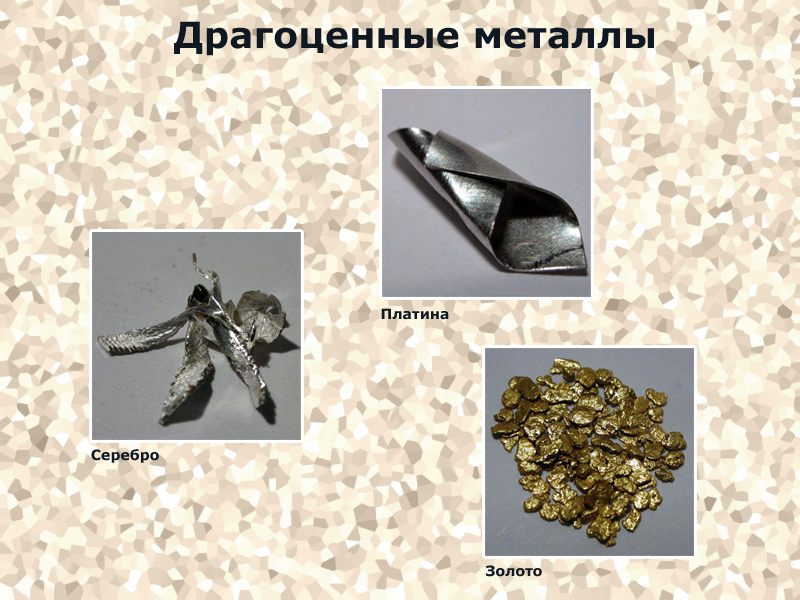 Лабораторный опыт«Разделение смеси песка и соли фильтрованием»
Домашнее задание
Читать параграф 23, стр. 121
Найти определения понятий:
Сепарация, 
Флотация.
Где в быту применяют методы очистки смесей?
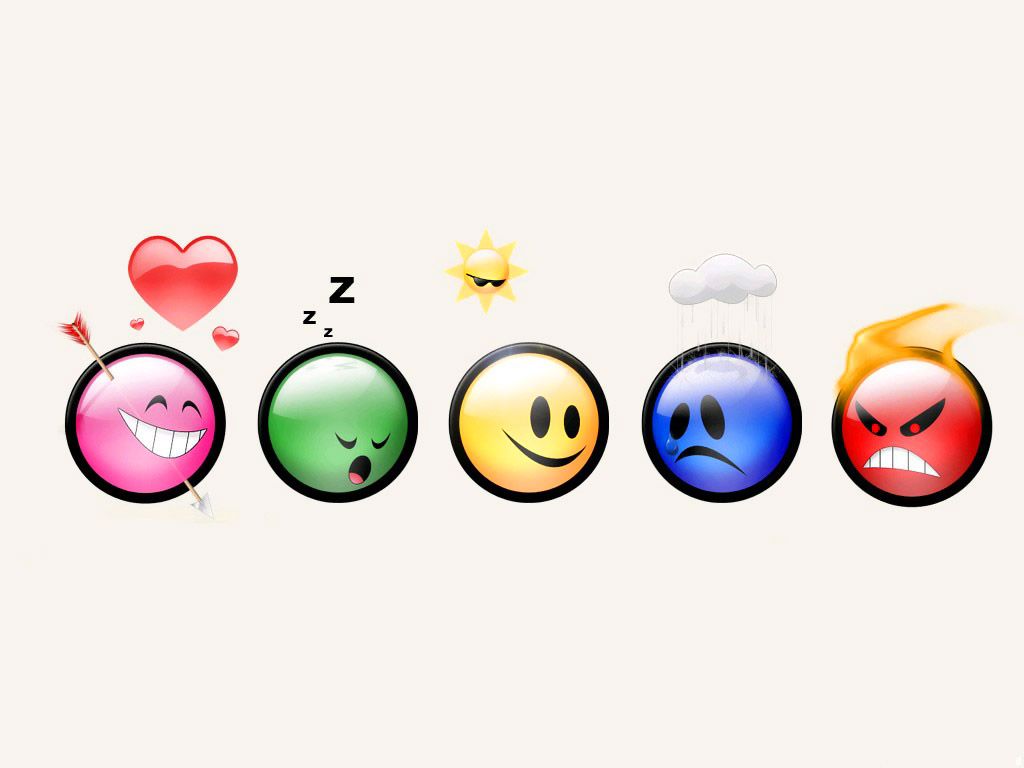 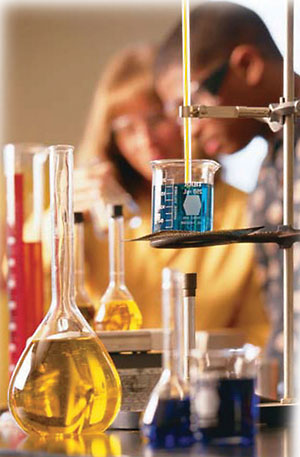 Спасибо за совместную работу!
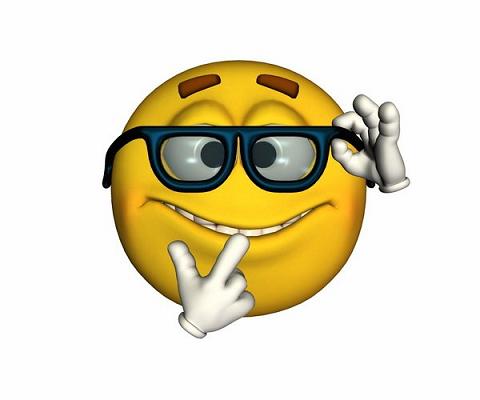 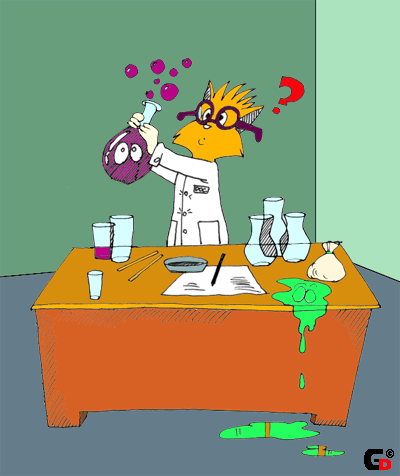